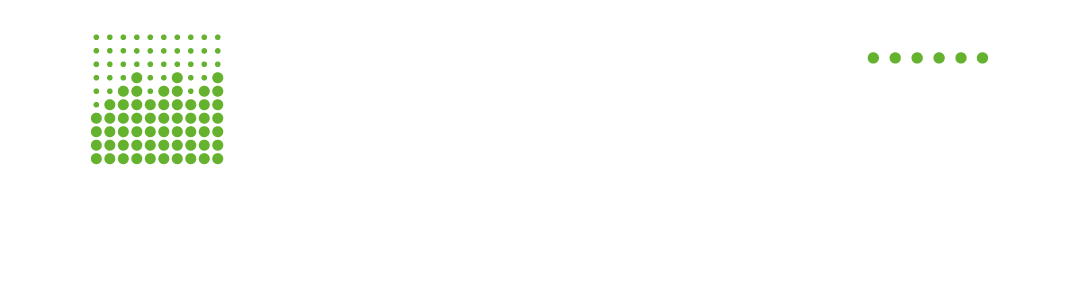 Sessão 1: Mudanças no PEE para maior participação da indústria
21 de novembro de 2023
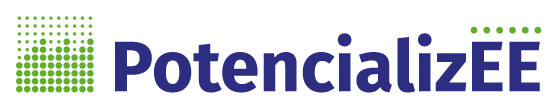 Resumo da apresentação
2
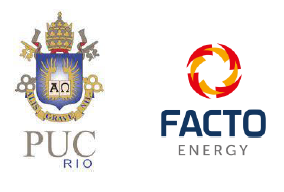 Aspectos metodológicos
Proposições de mudanças no PEE para maior participação da indústria em projetos de EE
Cenários de economia de energia elétrica com implementação das mudanças no PEE e impactos possíveis 
Plano de ação proposto
1. Aspectos metodológicos
Análise de regras e mecanismos
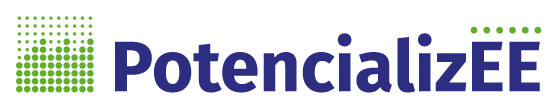 4
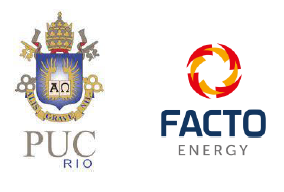 Análise da evolução dos marcos regulatório/conteúdo atual do PROPEE
Consolidação de resultados do PEE
Outras referências:
(i) Estudos para proposta PDEf – Plano Decenal de Eficiência Energética
(ii) Estudos SENAI-SP
Identificação de 10 barreiras e 20 proposições, estratificadas em quatro blocos:
(i)  Adequações no PROPEE e no Guia CPP Proponentes
(ii) Abrangência do PEE
(iii) Aspectos inovadores
(iv) Questões estruturais
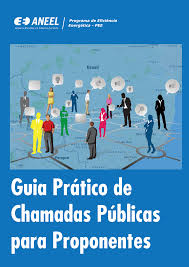 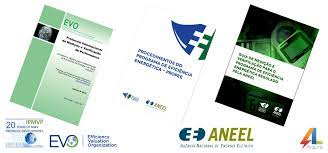 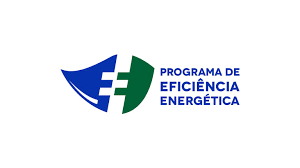 [Speaker Notes: Análise da evolução dos marcos regulatório/conteúdo atual do PROPEE
Consolidação de resultados do PEE e detalhamento para o setor industrial
Análise de outras referências, destacando:
(i) Estudos para PDEf – Plano Decenal de Eficiência Energética
(ii) Estudos SENAI

Identificação de 10 barreiras e 20 proposições, estratificadas em quatro blocos:
Adequações no PROPEE e no Guia CPP Proponentes
Abrangência do PEE
Aspectos inovadores
Questões estruturais]
Entrevistas
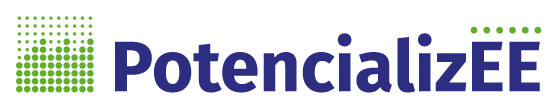 5
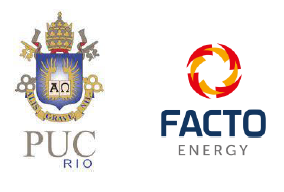 Conduzidas entre novembro e dezembro/22, de modo virtual
Semiestruturadas: questionários contendo 20 e 21 questões 
Duração de aproximadamente uma hora
Questões abertas para captar ideias
Identificação de barreiras e pontos de melhoria do PEE
Validação das barreiras e proposições apontadas inicialmente
Focado nos 10 maiores PIB estaduais
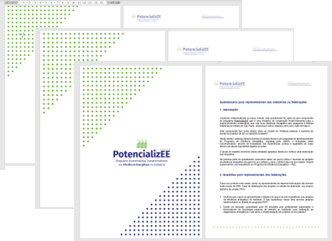 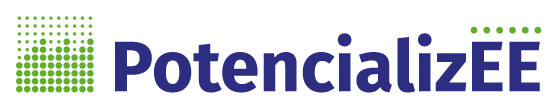 Workshops
6
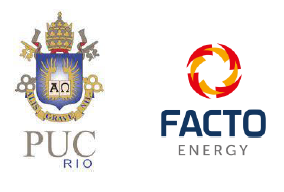 ESCOs
Indústrias e federações industriais
Distribuidoras de energia elétrica
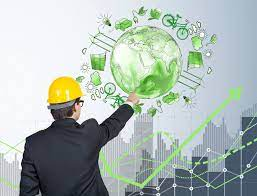 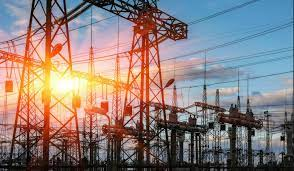 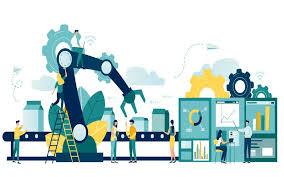 São Paulo-SP
Presencial 18/jan.
WS Online 24/jan.
Belo Horizonte-MG
Presencial 31/jan.
WS Online 02/fev.
Brasília-DF
08 de fevereiro
Evento híbrido
Total: 131 representantes dos atores-chave da área de EE no país
[Speaker Notes: Temas abordados nos WS

Tema 1: Adequações no PROPEE e nas Chamadas Públicas de Projetos (CPPs)
Identificação de fatores e proposições  para questões específicas do Procedimento do Programa de Eficiência Energética (PROPEE) que facilitem a participação de projetos para a indústria em Chamadas Públicas de Projetos (CPPs). 
Tema 2: Abrangência do Programa de Eficiência Energética  (PEE)
Identificação de fatores e proposições quanto à abrangência do Programa de Eficiência Energética (PEE) e a participação de indústrias nos projetos de EE, por exemplo, observando características tecnologias. 
Tema 3: Aspectos inovadores para melhoria do Programa de Eficiência Energética  (PEE)  
Identificação de fatores  e proposições de caráter inovador atualmente não contemplados no Programa de Eficiência Energética (PEE), que se considerados poderão alavancar a maior participação da indústria neste Programa.
Tema 4: Questões estruturais referentes à maior participação da indústria no Programa de Eficiência Energética  (PEE).  
Identificação de fatores e proposições de caráter estrutural que afetam a participação da indústria no Programa de Eficiência Energética (PEE), como por exemplo, a disponibilidade de profissionais qualificados no mercado para elaboração de projetos industriais.]
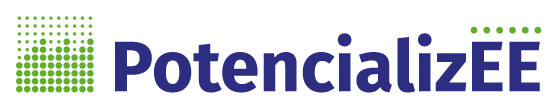 Meta-análise
7
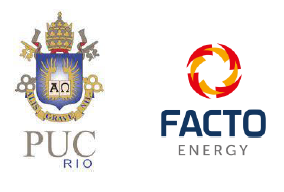 135 proposições
Retirada das duplicatas e sombreamentos
Necessidade de agrupamento ou desdobramento de proposições
Transversalidade de algumas proposições (pertinência em dois ou mais temas)
Definição de 05 novos agrupamentos das proposições 
Classificação a lista final de proposições por tema quanto a:
      Importância estratégica – alta, média, baixa e 
      Grau de esforço – alto, médio, baixo 
Representação gráfica das proposições classificadas por tema/agente
[Speaker Notes: Essas 135 proposições foram então reagrupadas em um processo de meta-análise para eliminar repetições, sombreamentos, identificar transversalidades e sugerir eventuais desdobramentos de algumas propostas

Classificação das proposições segundo descritores pré-definidos 
Retirada de duplicadas e sombreamentos, por descritor
Agrupamento (ou desdobramento) de proposições
Transferência de proposições de um tema para outro
Análise da transversalidade de proposições



135 proposições.
Retirada das duplicatas e sombreamentos.
Necessidade de agrupamento ou desdobramento de proposições que estão em níveis diferentes de agregação.
Possibilidade de deslocamento de proposições de uma tema para outro.
Transversalidade de algumas proposições (pertinência em dois ou mais temas). 
Classificar a lista final de proposições por tema quanto a:
      Importância estratégica – alta, média, baixa e 
      Grau de esforço – alto, médio, baixo 
Representação gráfica das proposições classificadas por tema/agente]
2. Proposições de mudanças no PEE
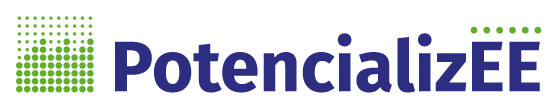 Consolidação das proposições
9
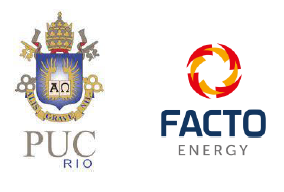 [Speaker Notes: Tema 
Descrição 
Tema 1: Adequações no PROPEE e nas Chamadas Públicas de Projetos (CPPs)
Identificação de fatores e proposições  para questões específicas do Procedimento do Programa de Eficiência Energética (PROPEE) que facilitem a participação de projetos para a indústria em Chamadas Públicas de Projetos (CPPs).]
Priorização: “Proposições para as CPPs”
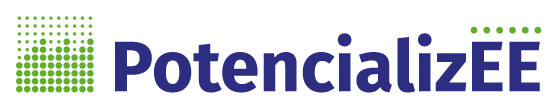 10
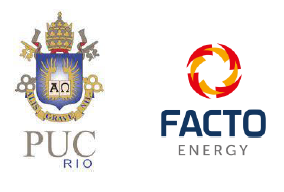 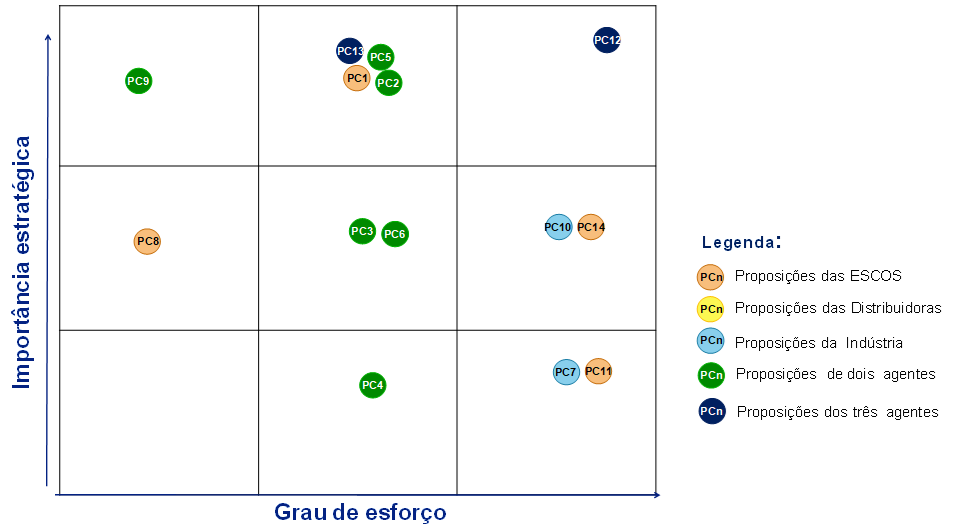 PC2 – Incentivar a realização de CPPs estratégicas para temas específicos (p.ex., troca de motores, instalação de inversores), sem limitação de RCB, apenas demonstrando sua viabilidade econômica.
PC1 – Realizar CPPs prioritárias voltadas às necessidades da indústria, em particular das PMEs (cronograma, tecnologias, modelo de diagnóstico, indicadores adequados, dentre outros).
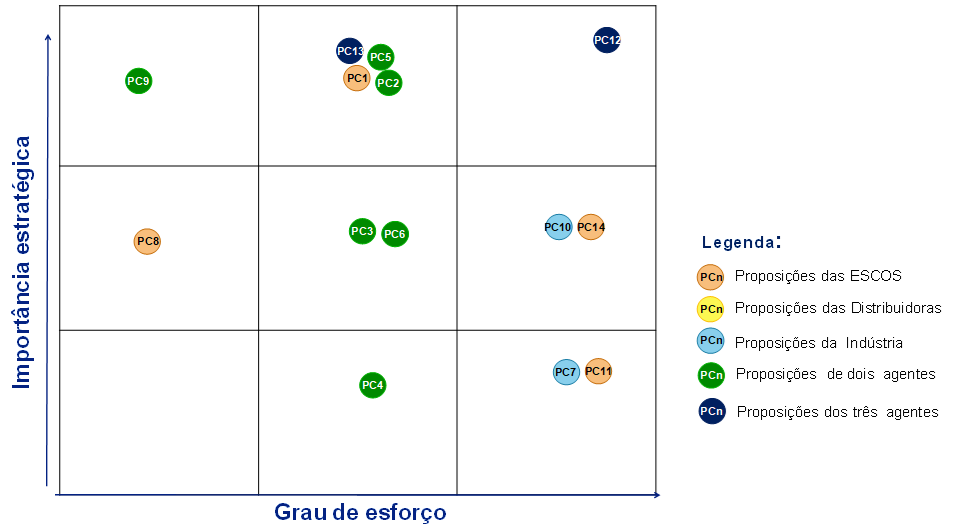 Priorização: “Adequações no PROPEE”
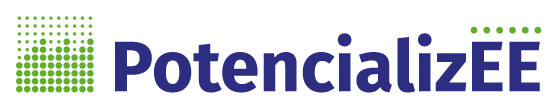 11
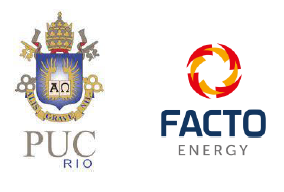 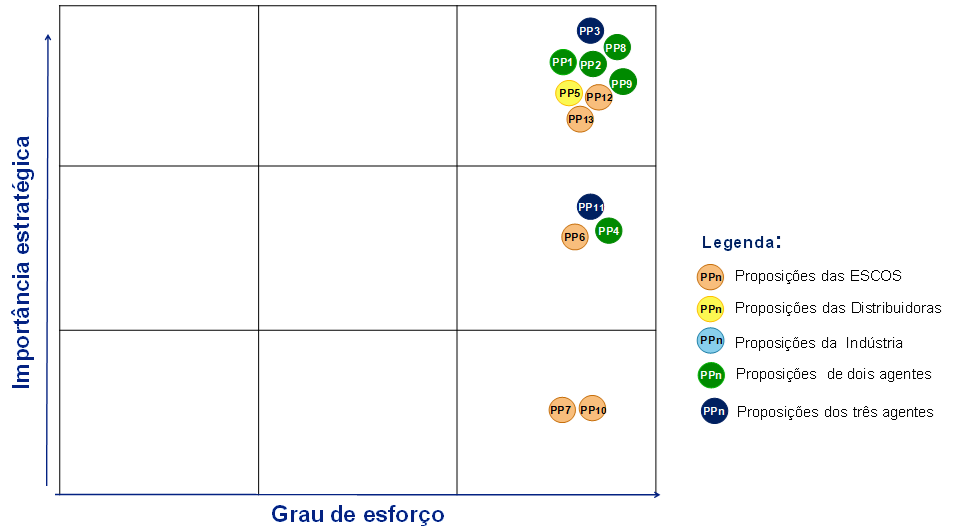 PP1 – Destinar uma parcela mínima dos recursos do PEE a projetos industriais de EE, mesmo em distribuidoras em que a indústria não seja um dos dois setores de maior participação no consumo, e que esta parcela seja pelo menos igual à participação da indústria no mercado da distribuidora.
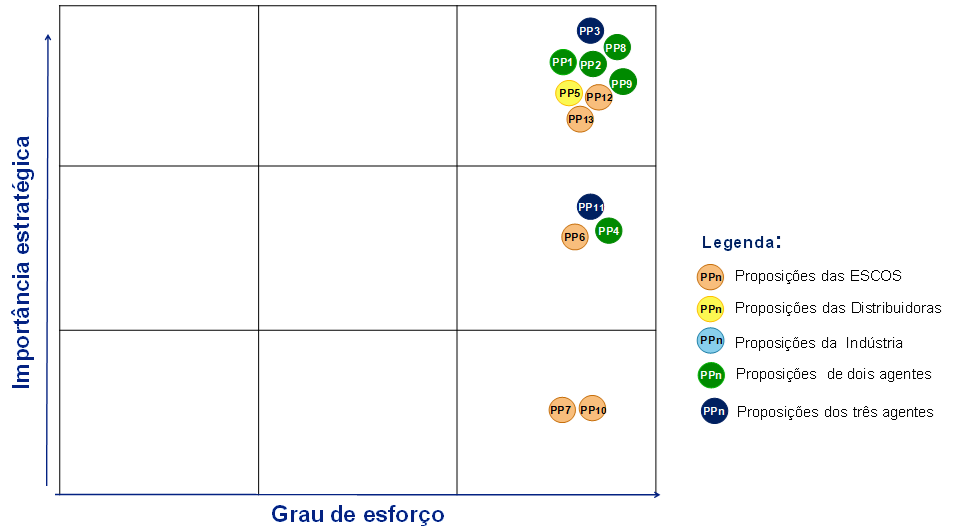 [Speaker Notes: As 43 proposições foram então priorizadas à luz de dois critérios: (i) importância estratégica para maior adesão da indústria ao PEE, em particular daquelas empresas de pequeno e médio porte; e (ii) grau de esforço para a implementação, levando-se em conta a complexidade do teor da proposição]
Priorização: 
“Garantia financeira e fontes de financiamento”
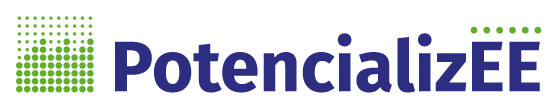 12
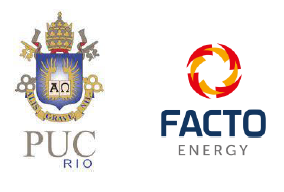 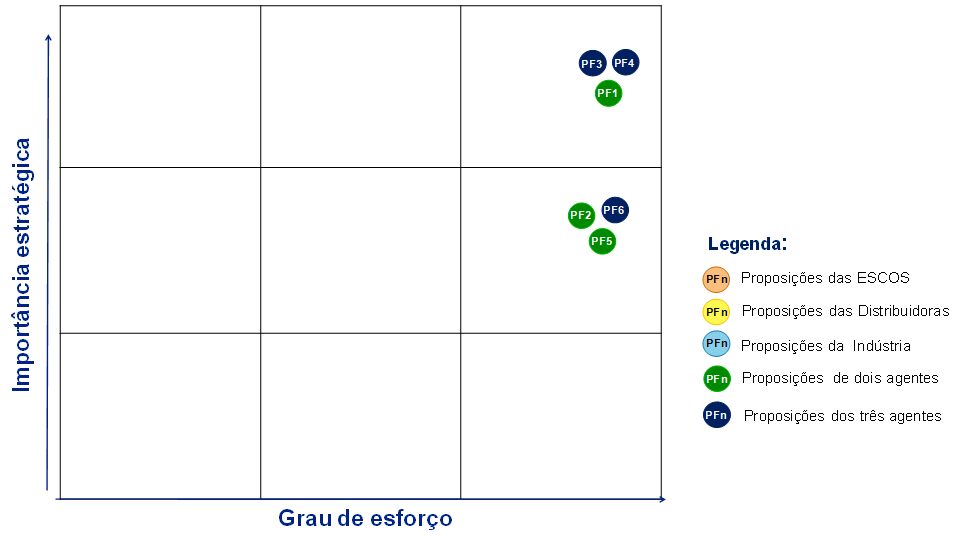 PF5 – Criar uma carteira de diagnósticos energéticos, financiados pelo PEE, prontos para a submissão de propostas de projetos  industriais de EE nas Chamadas Públicas, visando agilizar o processo de seleção.
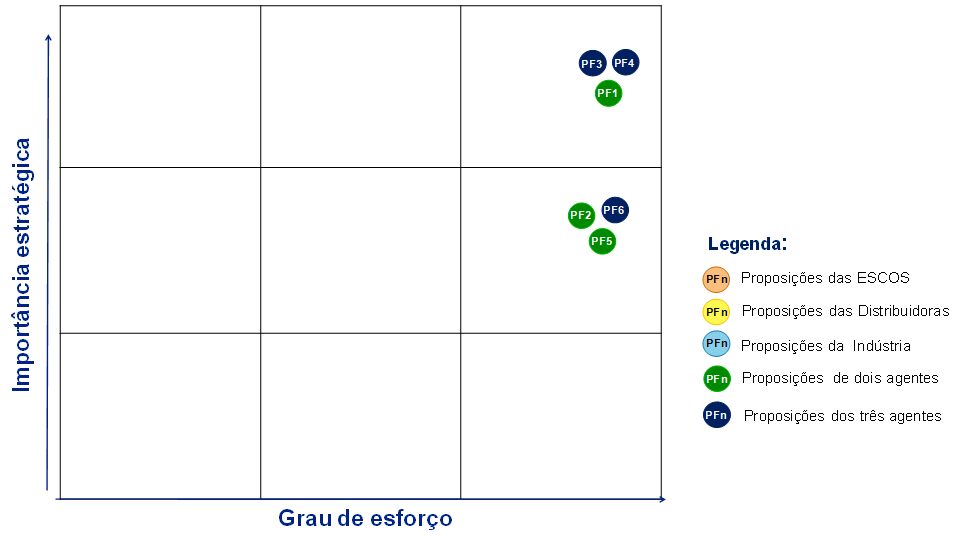 [Speaker Notes: As 43 proposições foram então priorizadas à luz de dois critérios: (i) importância estratégica para maior adesão da indústria ao PEE, em particular daquelas empresas de pequeno e médio porte; e (ii) grau de esforço para a implementação, levando-se em conta a complexidade do teor da proposição]
Priorização: 
“Divulgação do PEE e capacitação de RH”
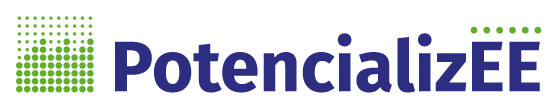 13
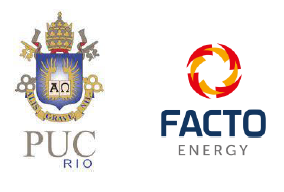 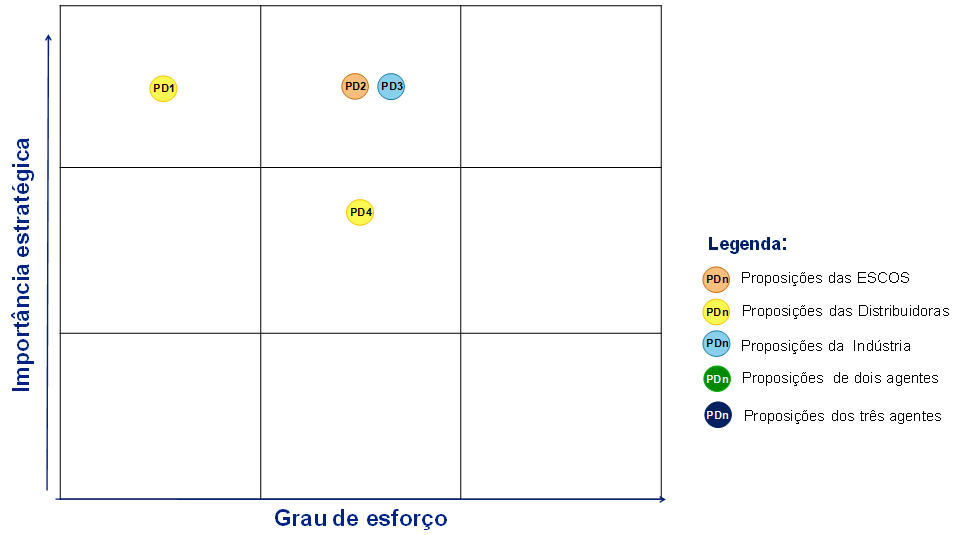 PD1 – Construir um banco de casos de sucesso e melhores práticas de projetos industriais de EE para aumentar a participação da indústria no PEE.
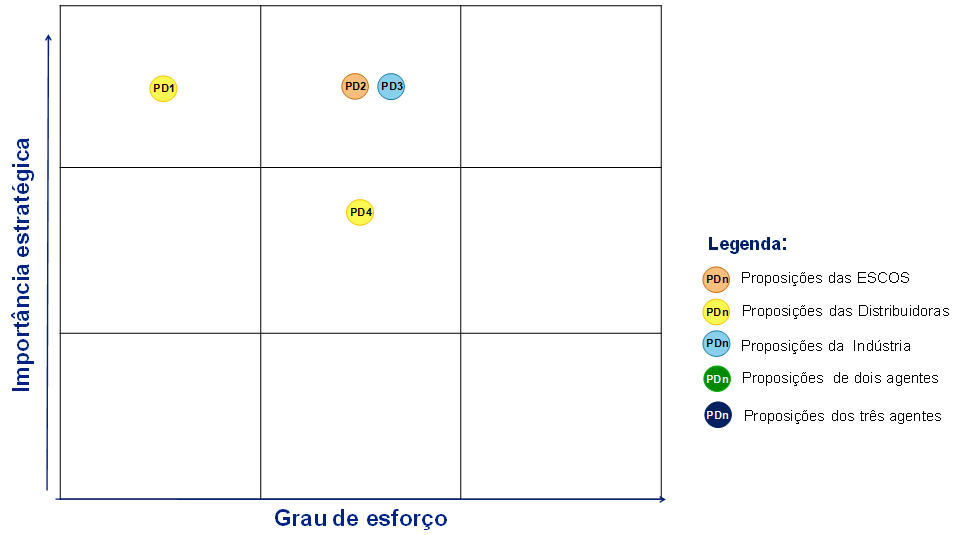 [Speaker Notes: As 43 proposições foram então priorizadas à luz de dois critérios: (i) importância estratégica para maior adesão da indústria ao PEE, em particular daquelas empresas de pequeno e médio porte; e (ii) grau de esforço para a implementação, levando-se em conta a complexidade do teor da proposição]
Priorização: 
“Aspectos de gestão relacionados ao PEE”
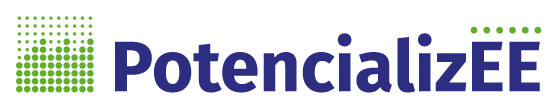 14
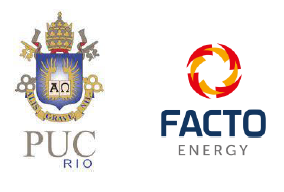 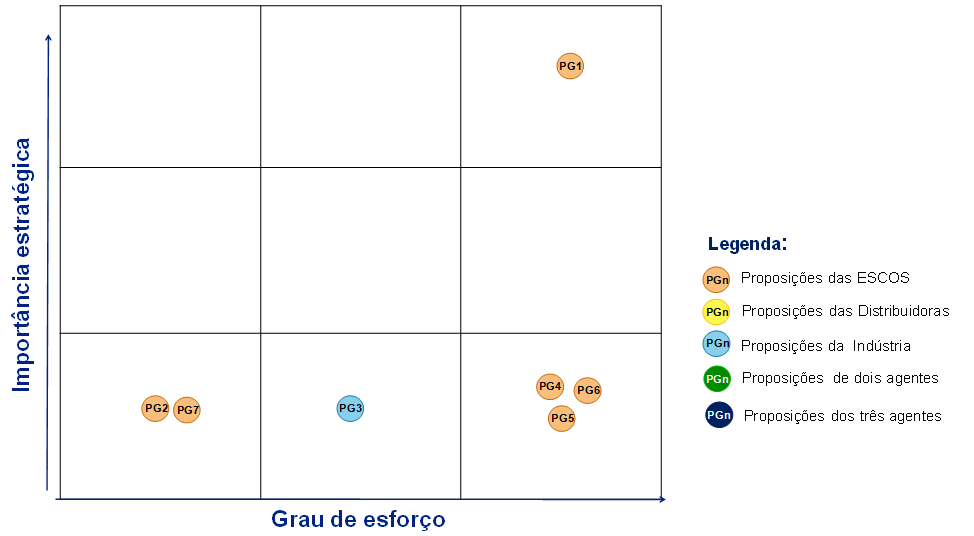 PG3 – Implementar plataforma unificada para submissão das propostas de projetos às CPPs.
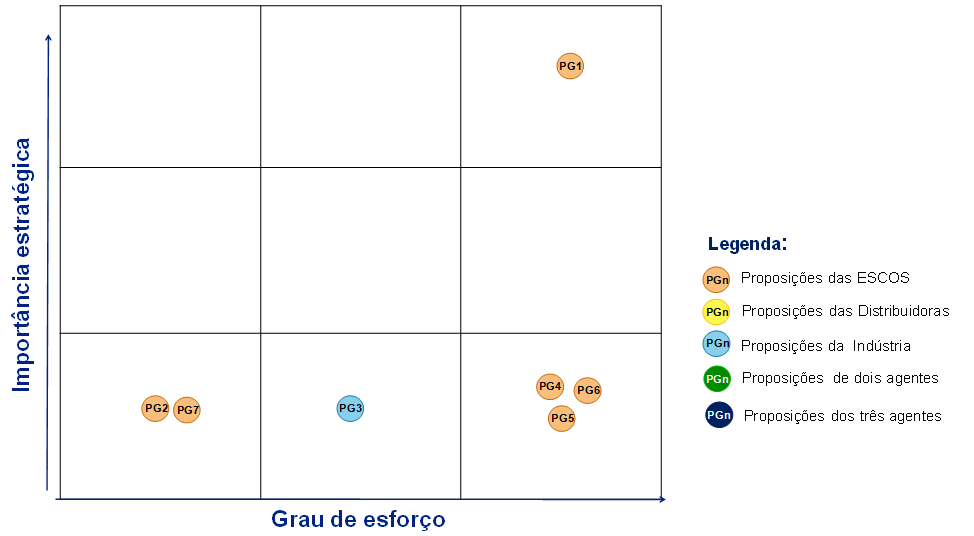 [Speaker Notes: As 43 proposições foram então priorizadas à luz de dois critérios: (i) importância estratégica para maior adesão da indústria ao PEE, em particular daquelas empresas de pequeno e médio porte; e (ii) grau de esforço para a implementação, levando-se em conta a complexidade do teor da proposição]
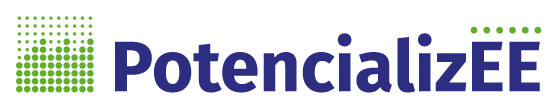 Contribuições da ANEEL
15
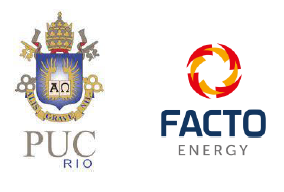 Classificadas como  médio prazo (20)
Ações necessárias:
Alteração regulatória (PROPEE)
Publicação de Chamada de Projeto Prioritário
Reuniões com agentes regulados (PROPEE)
Classificadas como curto prazo (12)
Ações necessárias:
Publicação de Guia ou documento orientativo
Reuniões de articulação
Classificadas como  longo prazo (9)
Ações necessárias:
Alteração regulatória (PROPEE, MCSEE, PRODIST, PRORET, consulta jurídica e contábil)
Alteração legal
[Speaker Notes: As ações de curto prazo:
Publicação de Guia ou documento orientativo
Reuniões e articulação com agentes financeiros e regulados
Reuniões com distribuidoras e Superintendência responsável pela regulamentação dos canais de atendimento
Reuniões e articulação com instituições correlatas
Reuniões com profissionais e instituições correlatas
Reuniões e articulação com profissionais e instituições correlatas

Ações de médio prazo
Alteração regulatória (PROPEE)
Publicação de Chamada de Projeto Prioritário ou Alteração regulatória (PROPEE)
Publicação de Chamada de Projeto Prioritário
Reuniões com agentes regulados

Ações de longo prazo
Alteração regulatória
Alteração legal 
Alteração regulatória (PROPEE; MCSEE)
Alteração regulatória (PROPEE), consulta jurídica e contábil
Alteração regulatória (PROPEE, PRODIST, PRORET)]
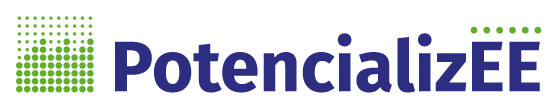 Contribuições da ANEEL
16
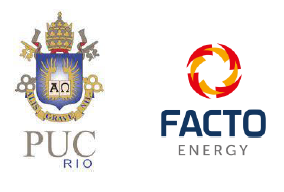 Exemplo proposição de curto prazo
PC8 – Padronizar no Guia das CPPs os critérios para a avaliação das propostas de projetos de EE.
Documento orientativo
Exemplo proposição de médio prazo
PF2 – Direcionar os recursos do PEE para diagnósticos energéticos, o financiamento da implementação por meio de instituições financeiras. 
Alteração regulatória no PROPEE
Exemplo proposição de longo prazo
PP9– Definir regras específicas para inclusão de outras fontes energéticas (eficiência energética em processos térmicos).
Alteração legal
Contribuições da ANEEL foram chaves para a construção do Plano de Ação Proposto
[Speaker Notes: Exemplo de curto prazo
PC8 – Padronizar no Guia das CPPs os critérios para a avaliação das propostas de projetos de EE.
Grupo de origem:
Adequações CPPS :Adequações CPPS
Ação: Publicação de Guia ou documento orientativo
Na nossa classificação : Baixo esforço e alta importância estratégica

Exemplo de médio prazo
PF2 – Direcionar os recursos do PEE para diagnósticos energéticos, deixando às instituições financeiras o financiamento da implementação, vinculando com programas de garantia e  linhas de financiamento subsidiadas, buscando sinergia com outros programas e fontes de financiamento voltadas para eficiência energética (p.ex., FGEnergia). 
Grupo de origem:Garantias financeiras
Ação:Alteração regulatória (PROPEE)
Na nossa classificação : alto esforço e média importância estratégica


Exemplo de longo prazo
PP9– Definir regras específicas para inclusão de outras fontes energéticas no PEE (p.ex., geração de calor e para eficiência energética em processos térmicos, aproveitamento de fontes renováveis para outras finalidades).
Grupo de origem:  Adequações no PROPEE
Ação: Alteração legal
Na nossa classificação : alto esforço e alta importância estratégica]
3. Cenários de economia de energia elétrica e impactos possíveis
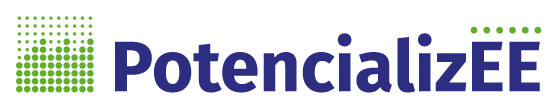 Premissas
18
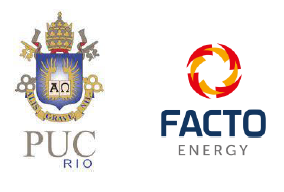 Definição de ano base = 2022
Harmonização com estudos para a proposta PDEf
Histórico de projetos do PEE
Participação da indústria nos resultados do PEE
Participação futura dos energéticos por uso final para cada segmento
Modelagem
Por grandes setores industriais (BEN, BEU)
Abordagem bottom-up associada a modelo top-down
Uso final
Energético
Horizonte de projeção: 2023 – 2050
[Speaker Notes: Para a construção dos cenários, adotou-se uma abordagem de modelos de previsão do tipo bottom-up associada a modelos top-down. Essa abordagem permitiu analisar o potencial de energia elétrica em cada nível da estrutura do setor industrial brasileiro. Enquanto a primeira classe de modelos bottom-up necessita do levantamento de dados mais detalhados da indústria (uso final, seja de equipamentos ou de processo), a modelagem top-down é mais direta e agregada, verificando as causalidades do consumo de energia, por meio de modelos econométricos.]
Cenários de conservação de energia
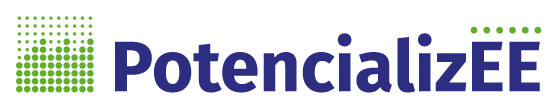 19
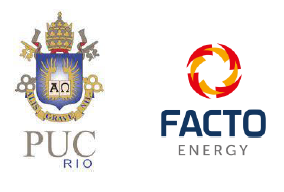 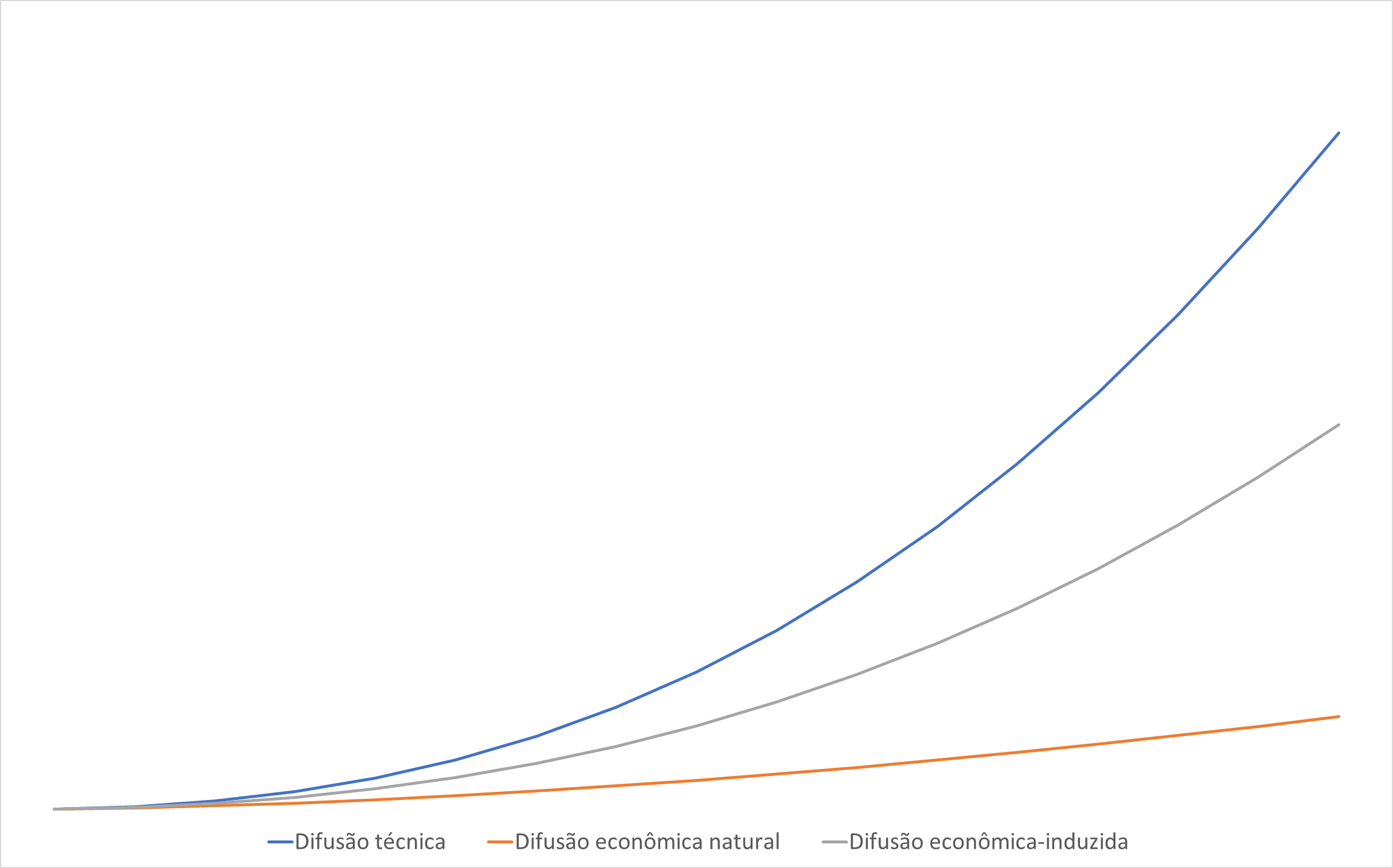 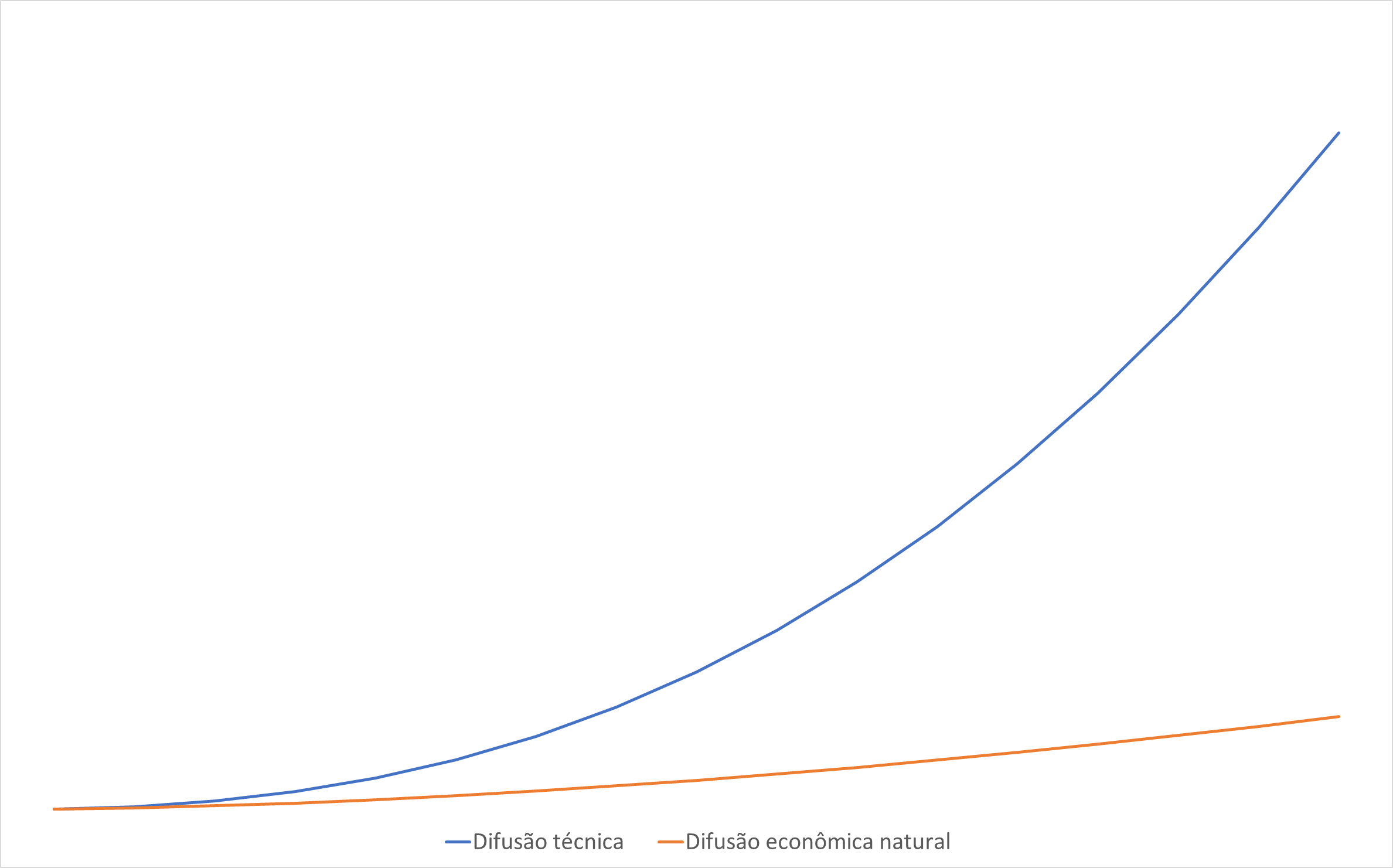 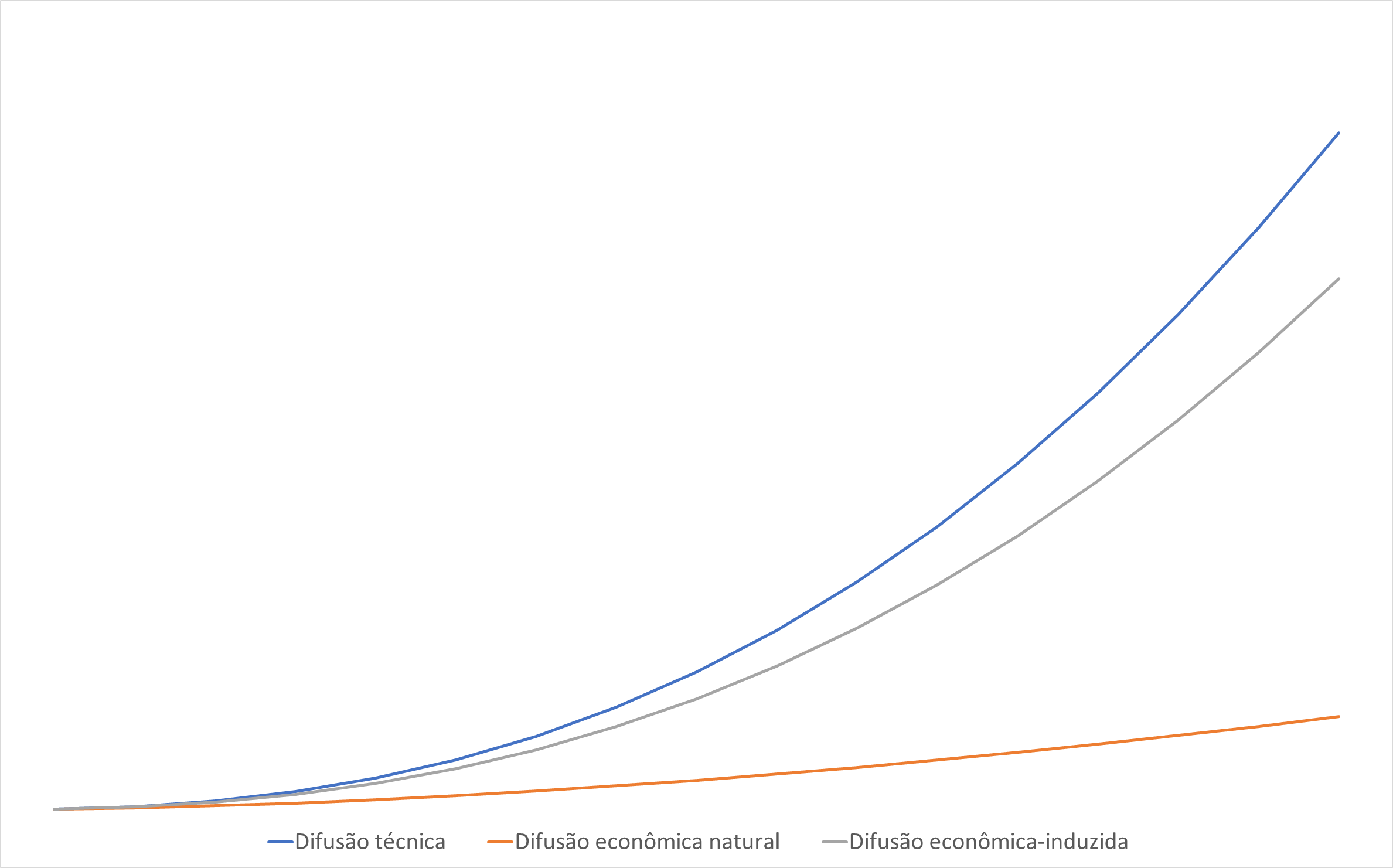 Distribuição do impacto esperado ao longo do tempo:
Implementação 
das  proposições propostas
de melhoria  do PEE
Implementação 
das  proposições 
de melhoria  do PEE
Dinâmica induzida
 75%
Situação atual:  sem  mudanças no PEE
Dinâmica induzida
 50%
[Speaker Notes: Para a construção dos cenários, adotou-se uma abordagem de modelos de previsão do tipo bottom-up associada a modelos top-down. Essa abordagem permitiu analisar o potencial de energia elétrica em cada nível da estrutura do setor industrial brasileiro. Enquanto a primeira classe de modelos bottom-up necessita do levantamento de dados mais detalhados da indústria (uso final, seja de equipamentos ou de processo), a modelagem top-down é mais direta e agregada, verificando as causalidades do consumo de energia, por meio de modelos econométricos.]
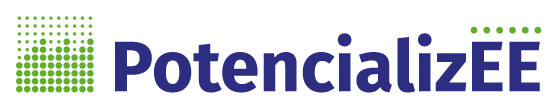 Resultados: Energia conservada
20
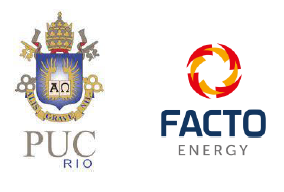 Economia financeira até 2050 
R$ 2,5 bilhões
7,8 TWh
PEE 2008-2022: 68 projetos
Energia economizada: 206,5 GWh
[Speaker Notes: 2008-2022 foram identificados no banco de dados da ANEEL, 68 projetos de eficiência energética no setor industrial, os que reportaram uma economia de energia acumulada de 206,49 GWh]
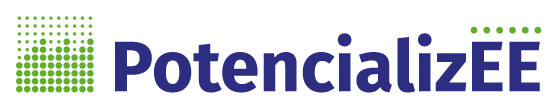 Resultados: Energia conservada por uso final
21
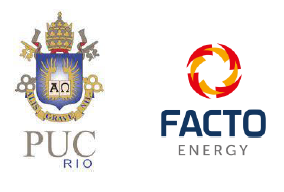 *Aquecimento indireto: 
Considera  bomba de calor
7,8 TWh
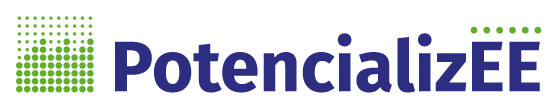 Resultados: Redução de emissões de GEE
22
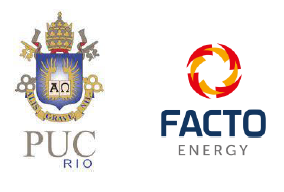 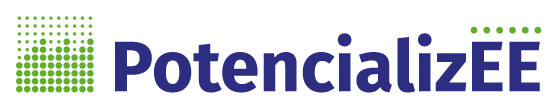 Indicadores de Impacto (Co benefícios)
23
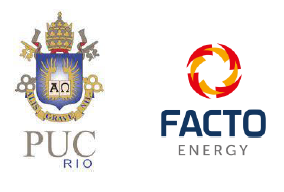 Impactos ambientais
Impactos econômicos
Impactos sociais
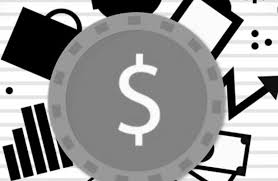 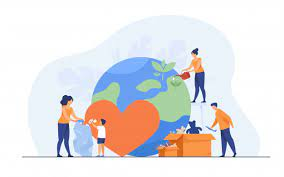 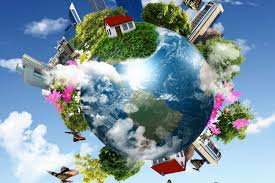 Empregos gerados;
Efeito no orçamento público;
Impacto na produtividade;
Economia financeira; e
Redução da intensidade energética;
Emissões evitadas 
     (CO, NOx e Sox).
4. Plano de ação proposto
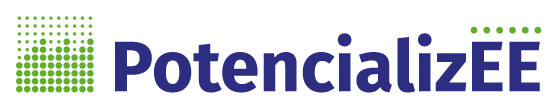 Plano de ação proposto
25
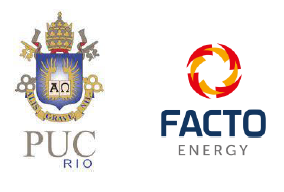 [Speaker Notes: Implementação em 03 fases:

Fase inicial (2023-25);
Fase mudanças regulatórias (2026-30);
Fase mudanças regulatórias e legais (após 2031)


Definição das proposições por cada fase;


Critério :importância estratégica e grau de esforço]
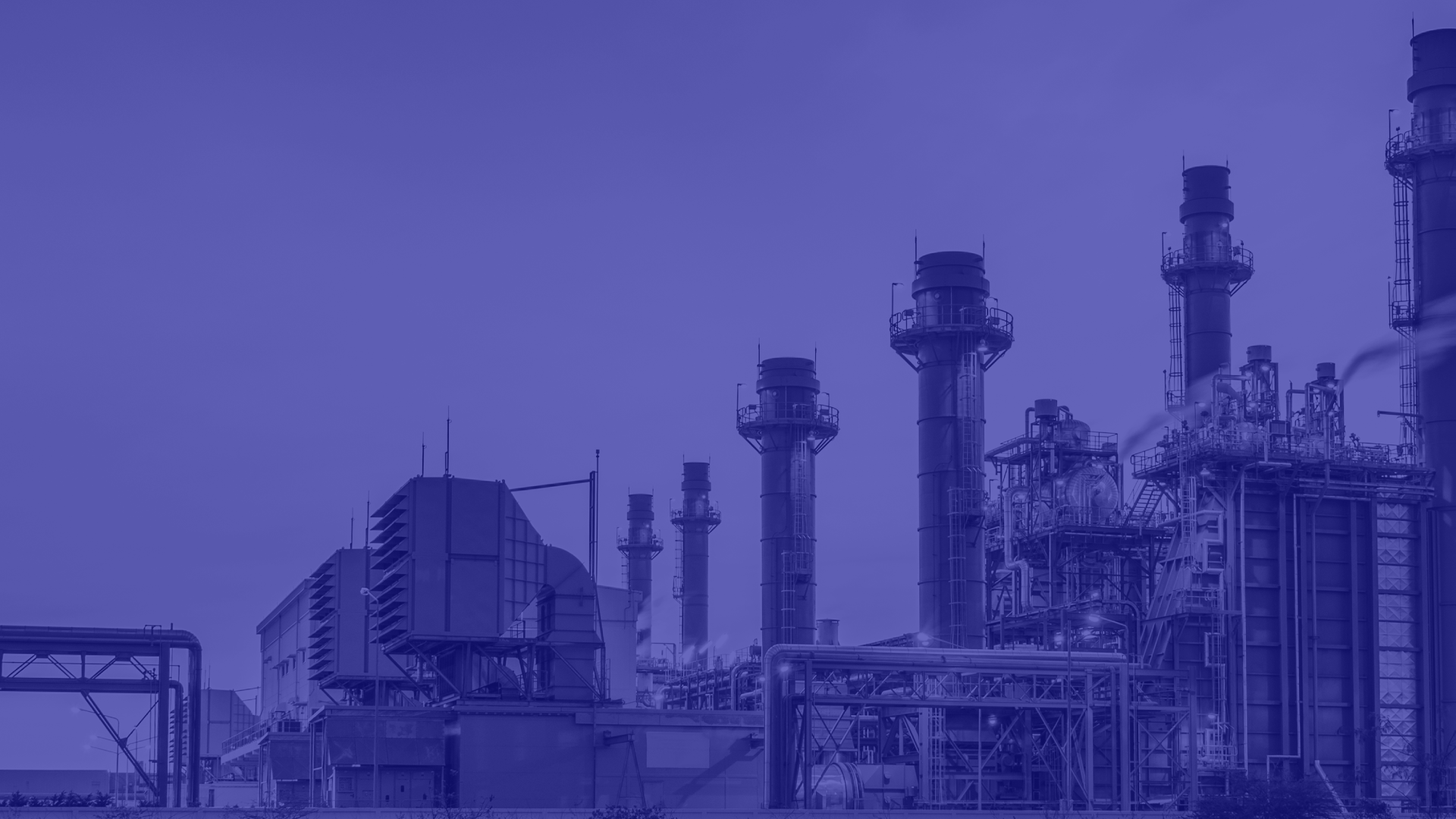 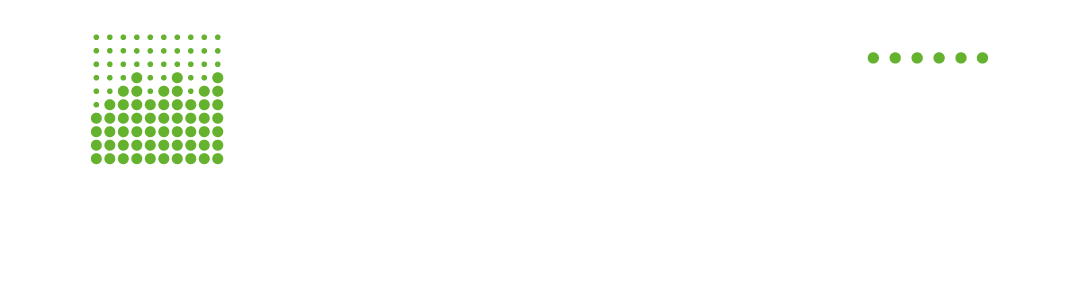 Muito obrigado pela atenção 

Consórcio Facto Energy/PUC-RJ
Acesse mais informações:
www.programa-potencializee.com.br
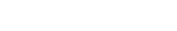 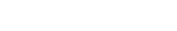 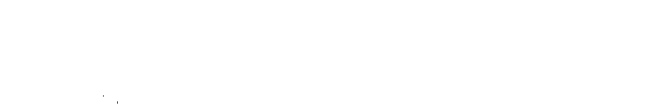 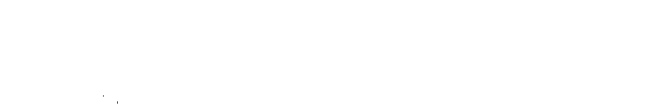 Apoio financeiro:
Apoio financeiro:
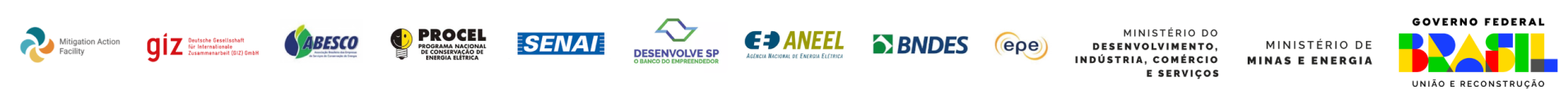 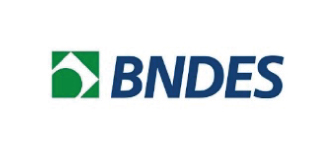 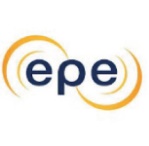 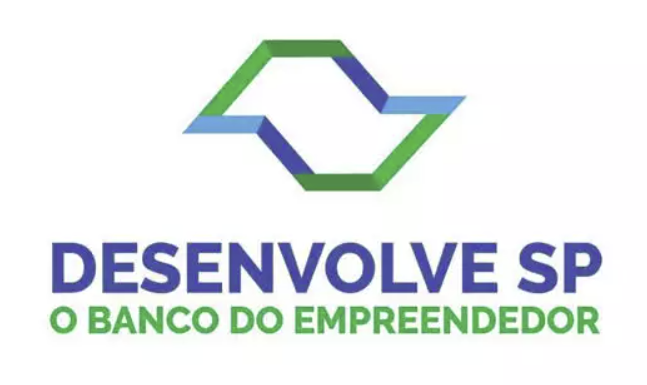 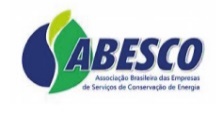 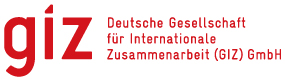 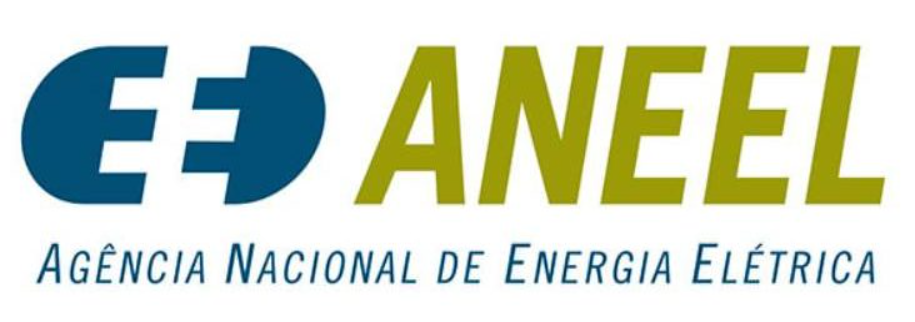 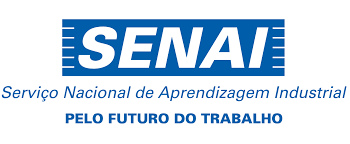 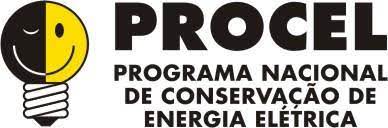